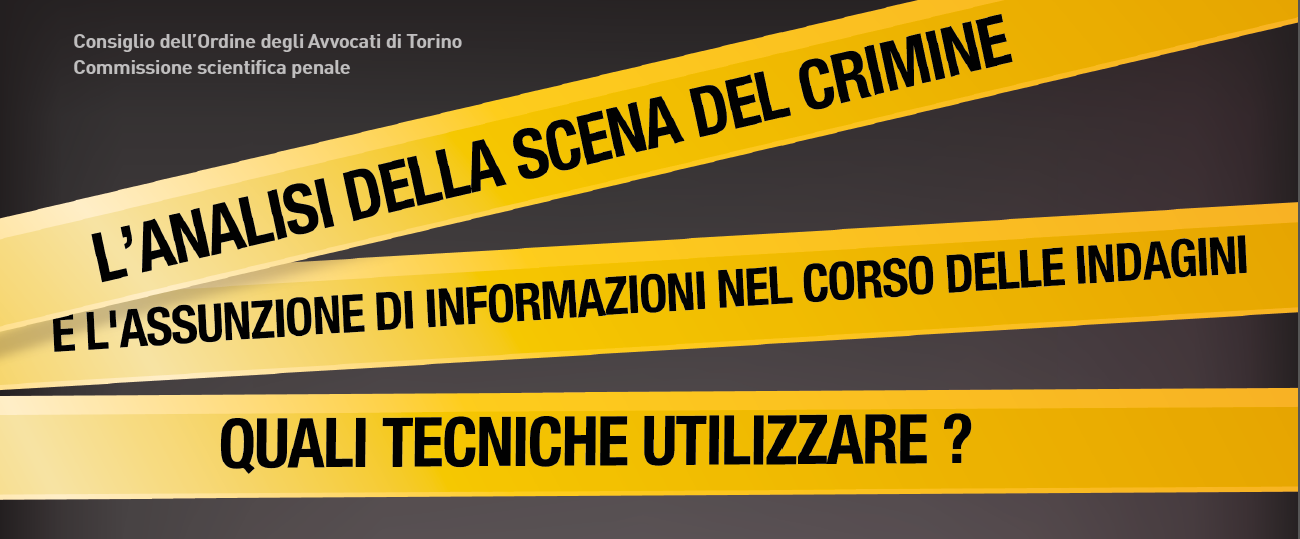 INTRODUZIONE

avv. Vittorio Maria Rossini
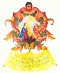 Palazzo di Giustizia Bruno Caccia – Aula Magna
11 maggio 2012, ore 14.00 – 18.00 - 12maggio 2012, ore 9.00 – 13.00
L’analisi della scena del crimine: essenziale per la ricostruzione della verità processuale

Parità delle armi accusa/difesa

Il ruolo del difensore e la necessità 
    di conoscere le tecniche investigative di base
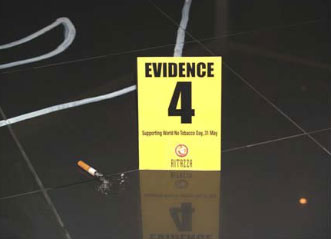 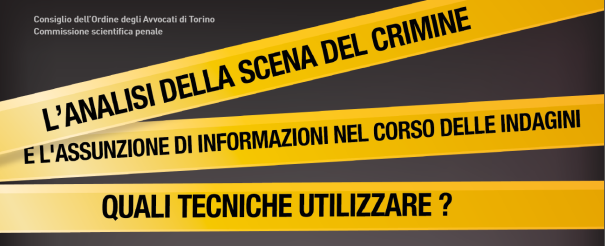 avv. Vittorio Maria Rossini – Commissione Scientifica Penale
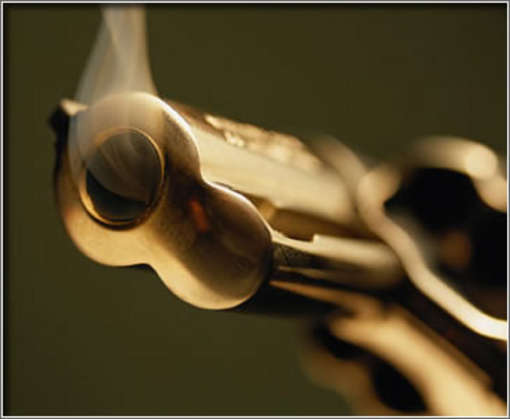 OMICIDIO 1
Assenza di elementi idonei a 
    indicare patologie psichiatriche dell’omicida

Autorizzazione ad investigazioni difensive presso l’abitazione dell’omicida

Richiesta di ispezione: le forze dell’ordine ritrovano elementi decisivi (lettere che preannunciano intento suicidiario, …)
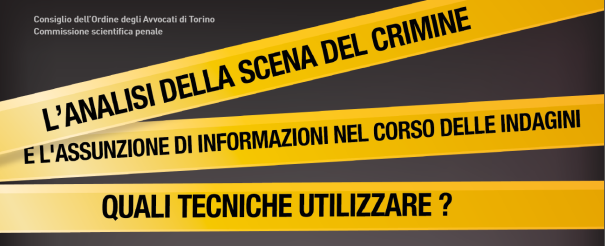 avv. Vittorio Maria Rossini – Commissione Scientifica Penale
OMICIDIO 2: LA PLANIMETRIA DELLA SCENA DEL CRIMINE
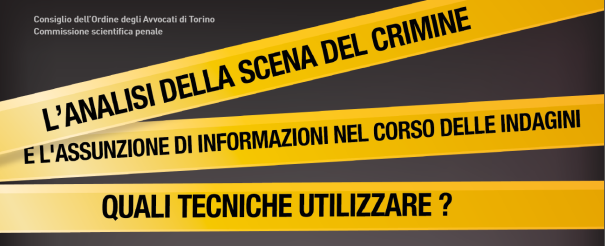 avv. Vittorio Maria Rossini – Commissione Scientifica Penale
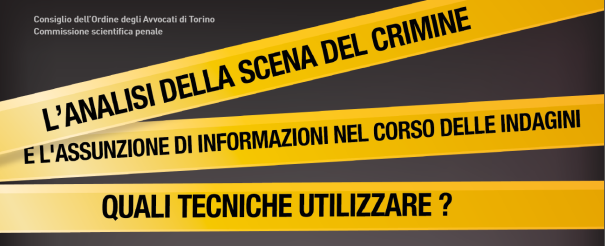 OMICIDIO 2: LA RICOSTRUZIONE DELLA 
SCENA DEL CRIMINE
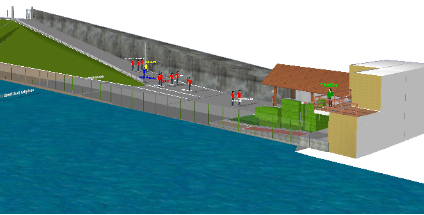 avv. Vittorio Maria Rossini – Commissione Scientifica Penale
OMICIDIO 2: LA RICOSTRUZIONE DELLA POSIZIONE DEI SOGGETTI PRESENTI
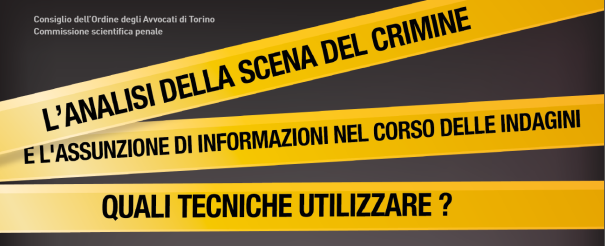 avv. Vittorio Maria Rossini – Commissione Scientifica Penale
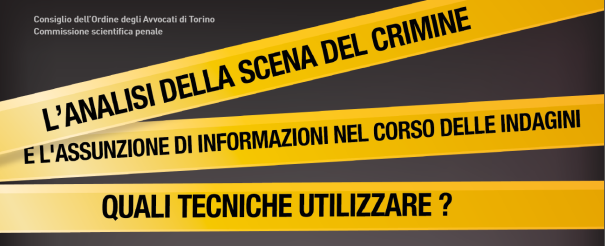 BUON CONVEGNO !
avv. Vittorio Maria Rossini – Commissione Scientifica Penale